Новые задачи и возможности обеспечения качества образования обучающихся с ОВЗ в рамках требований единых федеральных адаптированных образовательных программ
Федеральный закон от 24.09.2022 N 371-ФЗ "О внесении изменений в Федеральный закон "Об образовании в Российской Федерации" и статью 1 Федерального закона "Об обязательных требованиях в Российской Федерации"
федеральная основная общеобразовательная программа – учебно - методическая документация (федеральный учебный план, федеральный календарный учебный график, федеральные рабочие программы учебных предметов, курсов, дисциплин (модулей), иных компонентов, федеральная рабочая программа воспитания, федеральный календарный план воспитательной работы), определяющая единые для Российской Федерации базовые объем и содержание образования определенного уровня и (или) определенной направленности, планируемые результаты освоения образовательной программы
Федеральный закон от 24.09.2022 N 371-ФЗ "О внесении изменений в Федеральный закон "Об образовании в Российской Федерации" и статью 1 Федерального закона "Об обязательных требованиях в Российской Федерации"
Организации, осуществляющие образовательную деятельность разрабатывают образовательные программы в соответствии с федеральными государственными образовательными стандартами и соответствующими федеральными основными общеобразовательными программами. 
Содержание и планируемые результаты разработанных образовательными организациями образовательных программ должны быть не ниже соответствующих содержания и планируемых результатов федеральных основных общеобразовательных программ.
Федеральный закон от 24.09.2022 N 371-ФЗ "О внесении изменений в Федеральный закон "Об образовании в Российской Федерации" и статью 1 Федерального закона "Об обязательных требованиях в Российской Федерации"
При реализации обязательной части образовательной программы предусмотрено непосредственное применение федеральных рабочих программ по учебным предметам
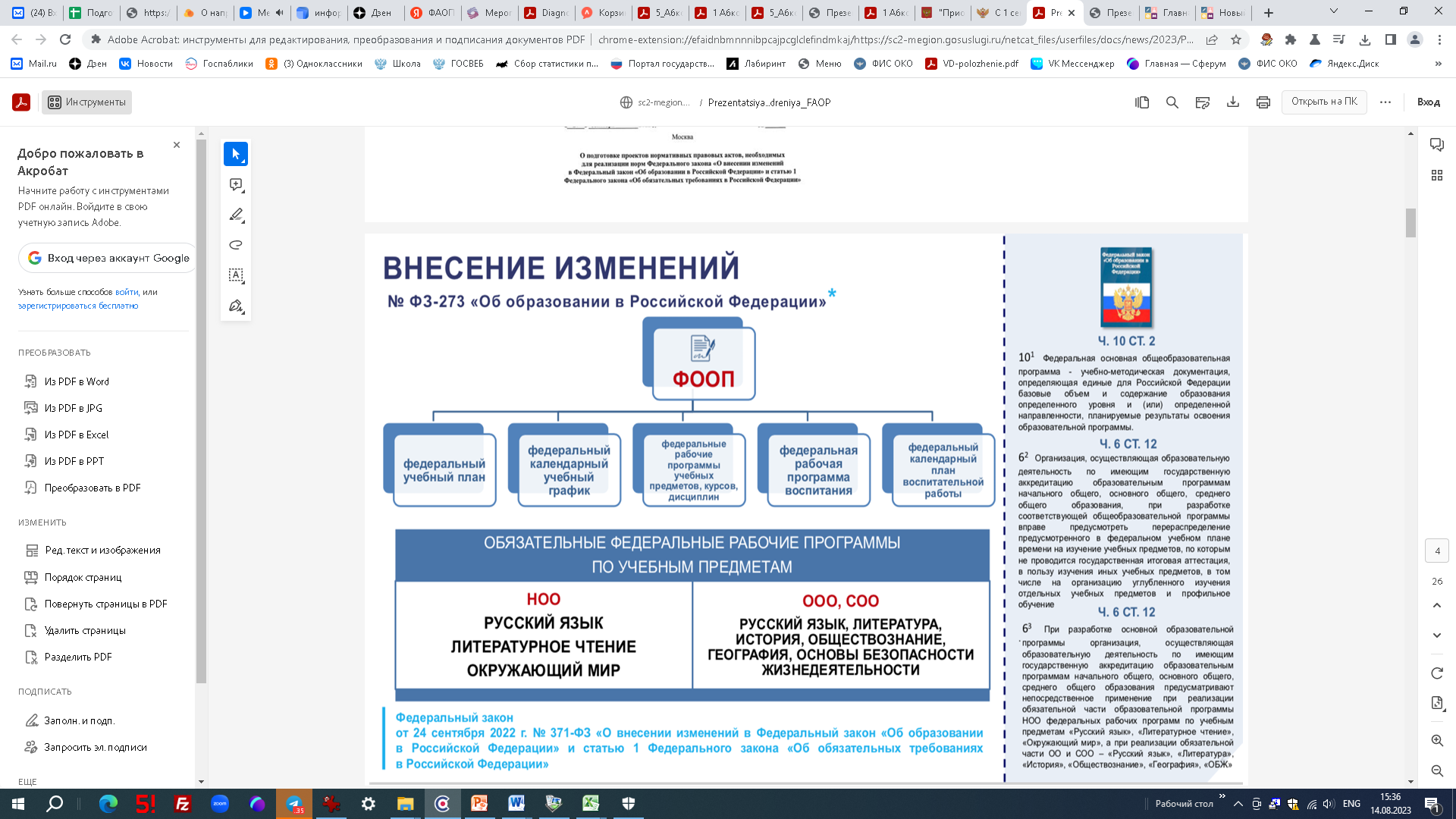 Усиление воспитательного компонента в образовании
Значимые изменения в Конституции Российской Федерации(2020); 
Обновление воспитательного компонента ФГОС НОО и ФГОС ООО (основные направления воспитания, требования к личностным результатам освоения основных общеобразовательных программ); 
Утверждение Основ государственной политики по сохранению и укреплению традиционных российских духовно-нравственных ценностей
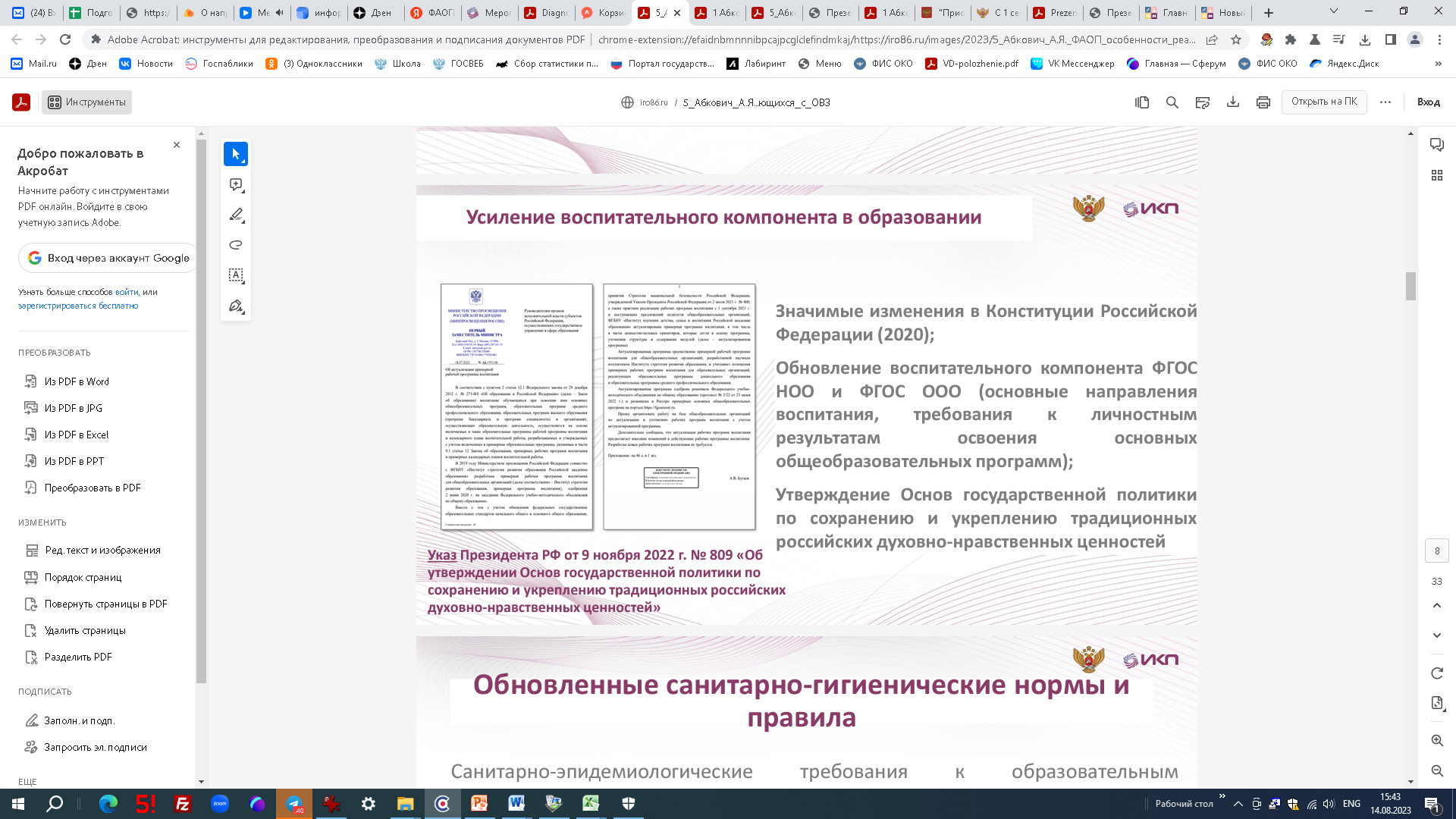 Указ Президента РФ от 9 ноября 2022 г. №809 
«Об утверждении Основ государственной политики по сохранению и укреплению традиционных российских духовно-нравственных ценностей»
Обновленные санитарно-гигиенические нормы и правила
Санитарно-эпидемиологические требования к образовательным организациям, утвержденные Постановлением главного государственного санитарного врача РФ от 28сентября 2020г.№28(СП2.4.3648-20). 
Гигиенические нормативы и требования к обеспечению безопасности и без вредности для человека факторов среды обитания, утв. Постановлением главного государственного санитарного врача РФ от 28 января2021г.№2 (СанПиН1.2.3685-21).
 (Максимально допустимая учебная нагрузка !!!, 10 часов внеурочной деятельности)
Программно-методическое обеспечение общего образования обучающихся с ОВЗ
В соответствии с ФГОС и ФАОП образовательная организация разрабатывает АООП. При разработке разделов, которые на данный момент отсутствуют в ФАОП, можно использовать разработанные ранее примерные программно-методические материалы в части, не противоречащей ФАОП и другим действующим нормативным документам.
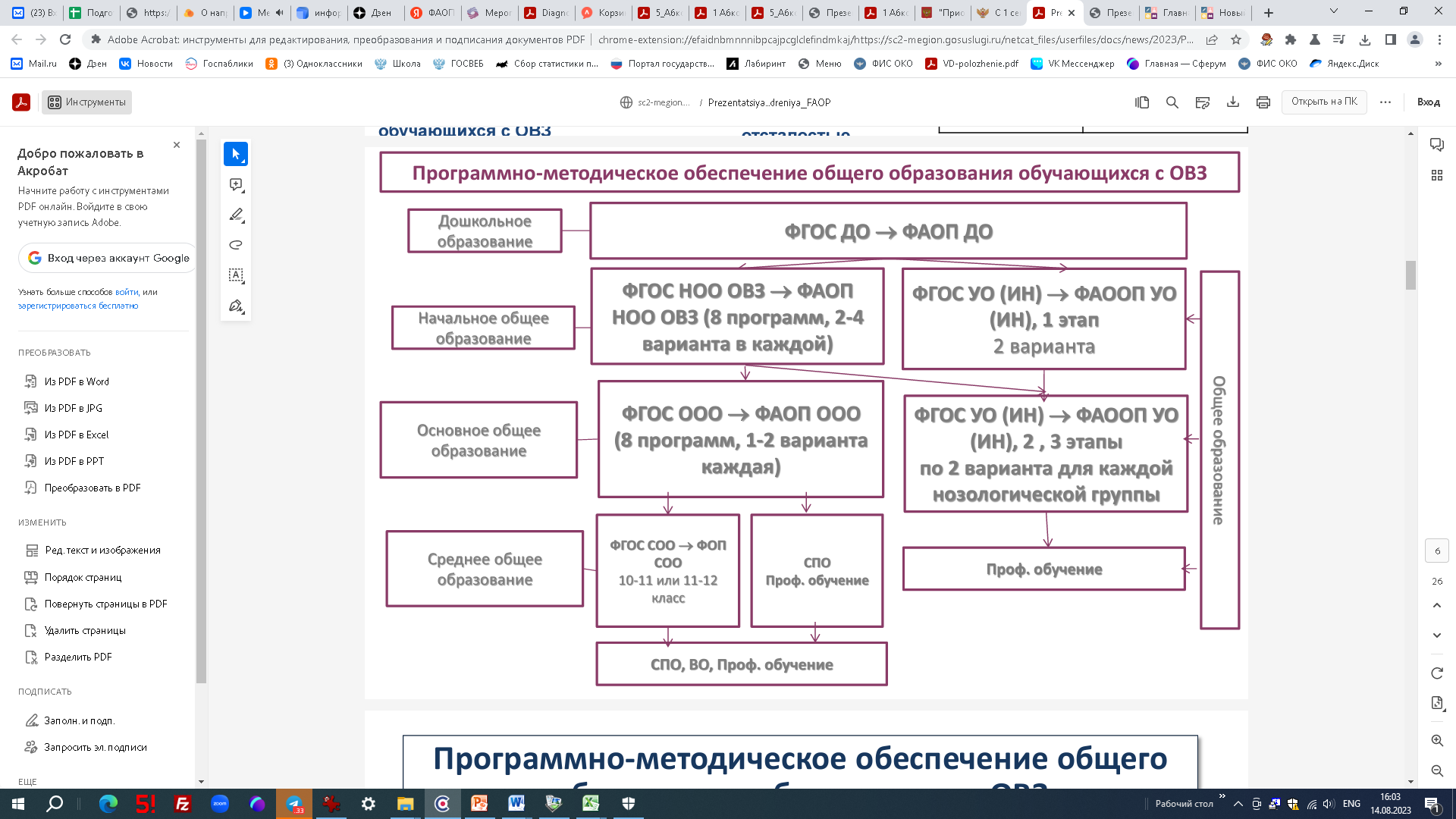 Федеральная адаптированная образовательная программа начального общего образования для обучающихся с ограниченными возможностями здоровья (ФАОП НОО)
СТРУКТУРА 
ОБЩИЕ ПОЛОЖЕНИЯ 
ФАОП НОО для глухих обучающихся,  вар. 1.1-1.4 
ФАОП НОО для слабослышащих и позднооглохших обучающихся, вар. 2.1-2.3 
ФАОП НОО для слепых обучающихся, вар. 3.1-3.4 
ФАОП НОО для слабовидящих обучающихся, вар. 4.1-4.3 ФАОП НОО для обучающихся с тяжелыми нарушениями речи, вар. 5.1. и 5.2
ФАОП НОО для обучающихся с НОДА, вар. 6.1-6.4 
ФАОП НОО для  обучающихся с ЗПР, вар. 7.1 и 7.2
ФАОП НОО для  обучающихся с РАС, вар. 8.1 и 8.4 
ФЕДЕРАЛЬНАЯ РАБОЧАЯ ПРОГРАММА ВОСПИТАНИЯ
ФЕДЕРАЛЬНЫЙ КАЛЕНДАРНЫЙ ПЛАН ВОСПИТАТЕЛЬНОЙ РАБОТЫ
Федеральная адаптированная образовательная программа начального общего образования для обучающихся с ограниченными возможностями здоровья (ФАОП НОО)
В соответствии с вариантами ФАОП НОО образовательная организация  разрабатывает один или несколько вариантов
 АООП НОО для глухих обучающихся, 
АООП НОО для слабослышащих и позднооглохших обучающихся, 
АООП НОО для слепых обучающихся, 
АООП НОО для слабовидящих обучающихся, 
АООП НОО для обучающихся с ТНР, 
АООП НОО для обучающихся с НОДА,  
АООП НОО для  обучающихся с ЗПР, 
АООП НОО для  обучающихся с РАС.
Федеральная адаптированная образовательная программа начального общего образования для обучающихся с ограниченными возможностями здоровья (ФАОП НОО)
Каждый вариант ФАОП НОО включает: 
Целевой раздел: пояснительная записка (цели, задачи, психолого-педагогическая характеристика и особые образовательные потребности); планируемые результаты освоения ФАОП,система оценки их достижения. Содержательный раздел: федеральные рабочие программы учебных предметов, коррекционных курсов; программа формирования универсальных учебных действий(ввар.1.1.-8.1.и1.2.-8.2.); программа кор.работы. 
Организационный раздел: федеральный учебный план; федеральный календарный учебный график.
Федеральная рабочая программа воспитания и Федеральный календарный план воспитательной работы общие для всех вариантов.
Федеральная адаптированная образовательная программа начального общего образования для обучающихся с ограниченными возможностями здоровья (ФАОП НОО)
ФАОП НОО для обучающихся с ОВЗ 
Программа структурно и содержательно (для вариантов 1 и 2) приближена к ФОП НОО (например, задачи, принципы реализации ФАОП, наименование предметных областей в вар. 1 и 2, Федеральный календарный  учебный график = ФОП НОО) 
Предметное содержание и ПКР не претерпели значимых изменений, учебные планы вар. 3  и 4 приведены в соответствие с требованиями действующих НПА. 
Программа воспитания обновлена.
Федеральная адаптированная образовательная программа основного общего образования для обучающихся с ограниченными возможностями здоровья (ФАОП ООО)
СТРУКТУРА
ОБЩИЕ ПОЛОЖЕНИЯ 
ФАОП ООО для обучающихся с нарушениями слуха (вар. 1.1., 1.2., 2.2.1., 2.2.2.); 
ФАОП ООО для слепых обучающихся (вар. 3.1., 3.2.); 
ФАОП ООО для слабовидящих обучающихся (вар. 4.1., 4.2.); ФАОП ООО для обучающихся с ТНР (вар. 5.1., 5.2.); 
ФАОП ООО для обучающихся с НОДА (вар. 6.1., 6.2. ); 
ФАОП ООО для обучающихся с ЗПР (вар. 7). 
ФАОП ООО для обучающихся с РАС (вар. 8.1., 8.2.). ПРИЛОЖЕНИЯ 
Приложение 1. Программа формирования УУД 
Приложение 2 . Федеральная рабочая программа воспитания Приложения 3 –16. Программы коррекционной работы по вариантам
Федеральная адаптированная образовательная программа основного общего образования для обучающихся с ограниченными возможностями здоровья (ФАОП ООО)
Варианты 1 соответствуют требованиям, отражённым в ФОПООО и дополнены требованиями к созданию специальных образовательных условий, в том числе к реализации в ходе образовательного процесса программы коррекционной работы. Реализуются за 5 лет. 

Варианты 2 адаптированы с учётом особых образовательных потребностей обучающихся с ОВЗ и реализуются за 5 или 6 лет.
Федеральная адаптированная образовательная программа основного общего образования для обучающихся с ограниченными возможностями здоровья (ФАОП ООО)
Каждый вариант ФАОП ООО включает: 








.
Целевой раздел
Содержательный раздел
Организационный раздел
пояснительная записка; планируемые результаты освоения ФАОП; 
система оценки достижения планируемых результатов освоения ФАОП ООО
федеральные рабочие программы учебных предметов - программа формирования УУД - федеральная рабочая программа воспитания 
ПКР
- федеральный учебный план; 
- федеральный календарный учебный график; 
план внеурочной деятельности; 
- федеральный календарный план воспитательной работы.
Федеральная адаптированная образовательная программа основного общего образования для обучающихся с ограниченными возможностями здоровья (ФАОП ООО)
Федеральные учебные планы: 
В соответствии с требованиями ФГОС ООО(приказ Минпросвещения РФ от 31.05.2021г.№287) в части, касающейся обучающихся с ОВЗ: предметы «Родной язык», «Родная литература» и второй «Иностранный язык» изучаются по заявлению обучающихся или их законных представителей при наличии в образовательной организации необходимых условий.
 В предметной области «Физическая культура и основы безопасности жизнедеятельности» вводится предмет «Адаптивная физическая культура» вместо предмета «Физическая культура». 
В план внеурочной деятельности включены индивидуальные и групповые коррекционные курсы по программе коррекционной работы – не менее 5 часов в неделю.
Обновленные санитарно-гигиенические нормы и правила
Федеральный учебный план
СП 2.4.3648-20 / СанПиН 1.2.3685-21
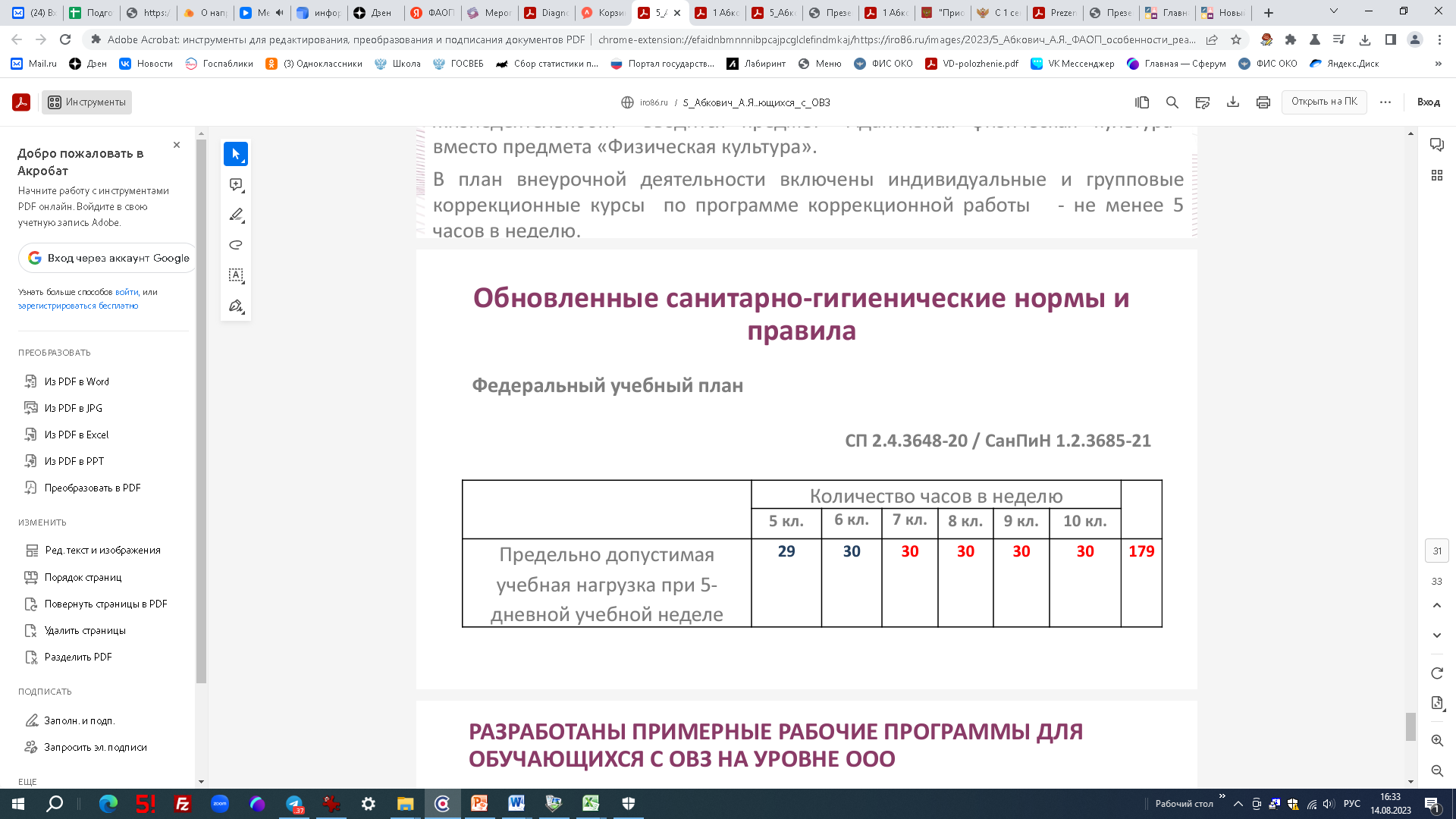 РАЗРАБОТАНЫ ПРИМЕРНЫЕ РАБОЧИЕ ПРОГРАММЫ ДЛЯ ОБУЧАЮЩИХСЯ С ОВЗ НА УРОВНЕ ООО
ПРП по ВСЕМ учебным предметам и коррекционным курсам на уровне основного общего образования, вкл. 
ПРП по английскому языку,
 ПРП по адаптивной физической культуре. 

Программы ПРП по АФК разработаны для всех нозологических групп обучающихся с ОВЗ на всех уровнях образования.

ФГБНУ «Институт коррекционной педагогики» (раздел ФРЦ ОВЗ)
Реестр примерных основных общеобразовательных программ
ОСОБЕННОСТИ РЕАЛИЗАЦИИ АООП ООО для обучающихся с НОДА (6.1, 6.2)
Вариант 6.1 реализуется в те же сроки, что и программа основного общего образования (5 лет).

Вариант 6.2 реализуется с пролонгацией (6лет), все предметы пролонгируются на один год, кроме «Вероятность и статистика», «ОБЖ» и  «ОДНКР».
Вариант 6.2 – сокращены сроки изучения предмета «Музыка» с 5 по 7 класс (в 8 классе не изучается); сокращено количество часов на изучение «Иностранного языка» с 3 до 2 часов в неделю.

ПКР реализуется в виде групповых и /или индивидуальных занятий по трем направлениям: логопедические занятия, занятия с психологом, специальные коррекционные занятия по предметам, направленные на ликвидацию пробелов в знаниях (объем помощи, конкретные направления и содержание определяются ППк на основании заключения ПМПК)
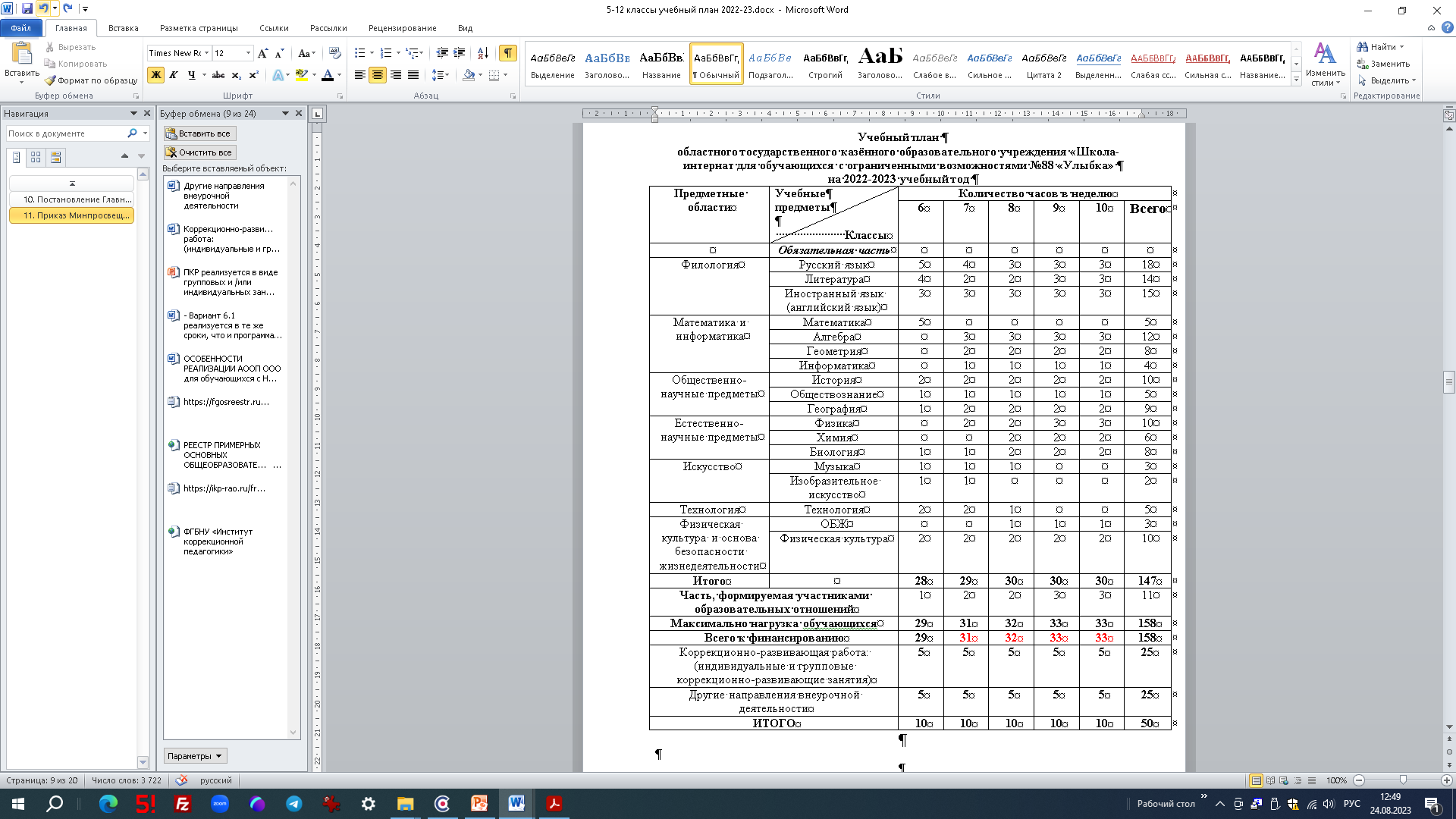 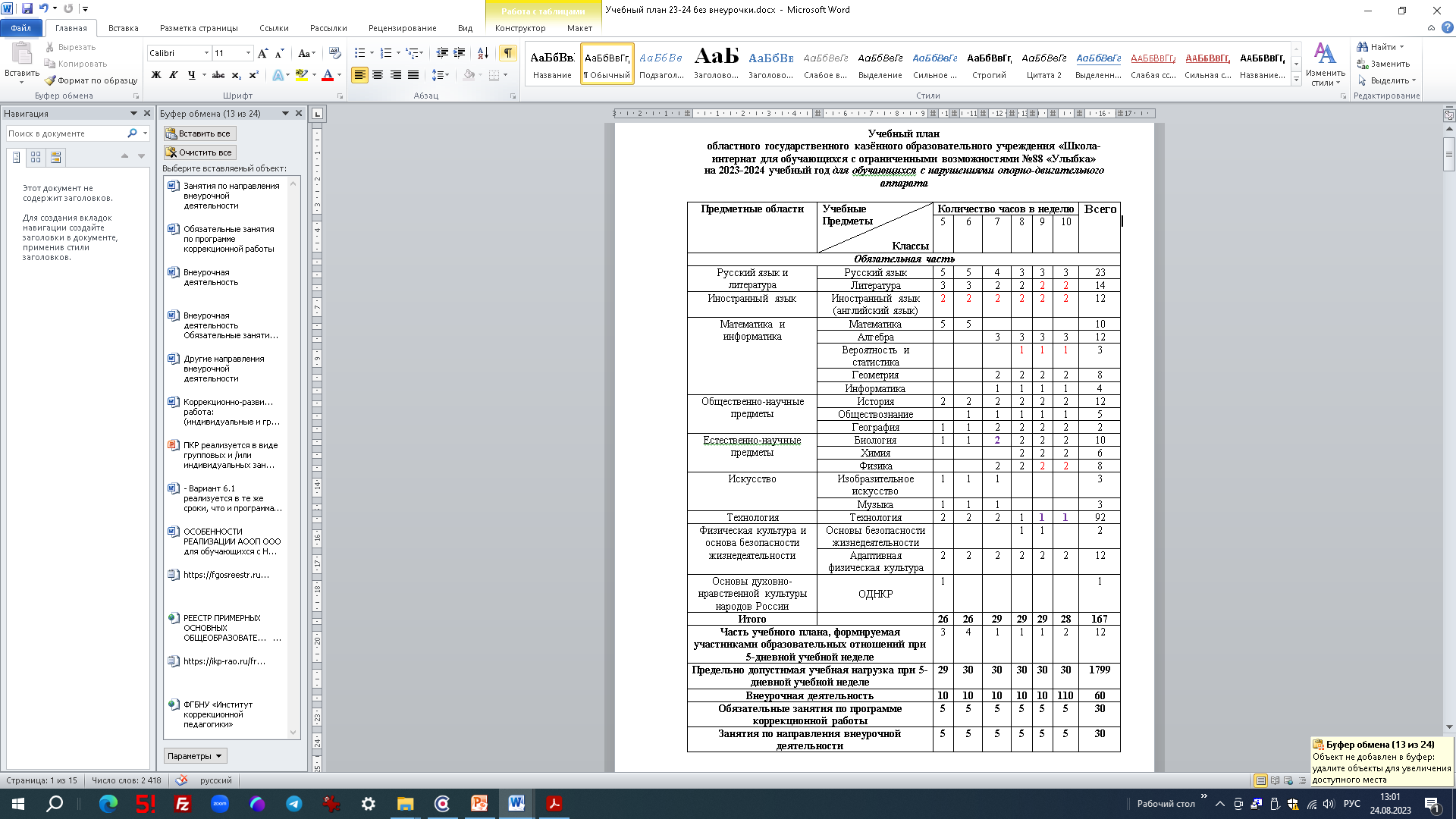 КАК ИЗУЧАТЬ КУРС "ВЕРОЯТНОСТЬ И СТАТИСТИКА В 8,9 КЛАССАХ, ЕСЛИ в 7 не изучался
При переходе на ФООП не в первый год изучения учебного предмета на соответствующем уровне общего образования необходимо предусмотреть особый порядок учебного планирования (переходный период).
"Чтобы обеспечить реализацию требований ФГОС основного общего образования учащимися 8 и 9 классов, овладение программой учебного курса «Вероятность и статистика» целесообразно организовать в рамках учебного курса «Алгебра», для чего следует добавить в него вероятностно-статистическое содержание, предусмотренное программой к изучению в настоящий и предшествующие годы обучения, а также добавить ОДИН ЧАС В УЧЕБНЫЙ ПЛАН. 
Также возможно использование ресурса часов внеурочной деятельности.
При этом в учебном плане образовательной организации, а также при ведении классного журнала в 7-9 классах указывается наименование конкретного учебного курса «Алгебра», «Геометрия» или «Вероятность и статистика», а при выставлении итоговой оценки в аттестат указывается наименование учебного предмета «Математика» и проставляется оценка как среднее арифметическое годовых отметок по трем учебным курсам и экзаменационной отметки выпускника.
  Основание: письмо Министерства Просвещения РФ  №03-327 от 03.03.3023
Программа коррекционной работы
ПКР реализуется в виде групповых и /или индивидуальных занятий по трем направлениям: 
логопедические занятия,
 занятия с психологом, 
специальные коррекционные занятия по предметам, направленные на ликвидацию пробелов в знаниях 
(объем помощи, конкретные направления и содержание определяются ППк на основании заключения ПМПК)
Среднее общее образование обучающихся с ОВЗ
АООП СОО разрабатывается на основе ФГОС СОО и в соответствии с требованиями ФОП СОО.

В стандарте конкретизировали требования к личностным и метапредметным результатам, в которых учли образовательные потребности учеников с ОВЗ.
 
По обновленному ФГОС -  дополнить личностные результаты в АООП результатами коррекционно-развивающей работы по развитию жизненной компетенции обучающихся с ОВЗ.

В обновленном ФГОС СОО конкретизировали требования к предметным результатам для учеников с ОВЗ только по физике и химии – они должны освоить доступные им методы познания физики и химии. 

А еще школьники с нарушениями зрения должны научиться записывать физические и химические формулы шрифтом Брайля.
В 2023- 24 учебном году 11(12) классы могут продолжить обучение по учебным планам, соответствующим ФГОС среднего общего образования до вступления в силу изменений 2022 года.

 При этом образовательная организация приводит в соответствие с федеральной образовательной программой среднего общего образования (далее – ФОП СОО) рабочие программы по учебным предметам, включенным в учебный план. Так, если предмет не был включен в учебный план 11 класса (например, география), дополнительно его включать не нужно.
Среднее общее образование обучающихся с ОВЗ
ФОП СОО не содержит программы коррекционной работы, она разрабатывается ОО самостоятельно с соответствии с ФГОС СОО. 

В АООП всех уровней общее требование –минимум 5 часов внеурочной деятельности на коррекционно-развивающие занятия (п. 3.4.16СП 2.4.3648-20). 

На уровне СОО для школьников с ОВЗ необходимо применять федеральные рабочие программы по русскому языку, литературе, истории, обществознанию, географии и ОБЖ.
 
ФГОС СОО регламентирует, что для всех детей с ОВЗ вместо физкультуры надо внести в учебный план адаптивную физкультуру. Однако планируемые результаты по адаптивной физкультуре и ОБЖ школа определяет сама с учетом особенностей их психофизического развития, состояния здоровья, особых образовательных потребностей. 

Школьники с ОВЗ вправе изучать все предметы на уровне СОО только на базовом уровне. Требование ФГОС СОО об обязательном углубленном изучении минимум двух предметов на учеников с ОВЗ  не распространяется (п. 18.3.1 ФГОС СОО).
Гуманитарный 
профиль
Универсальный 
учебный план
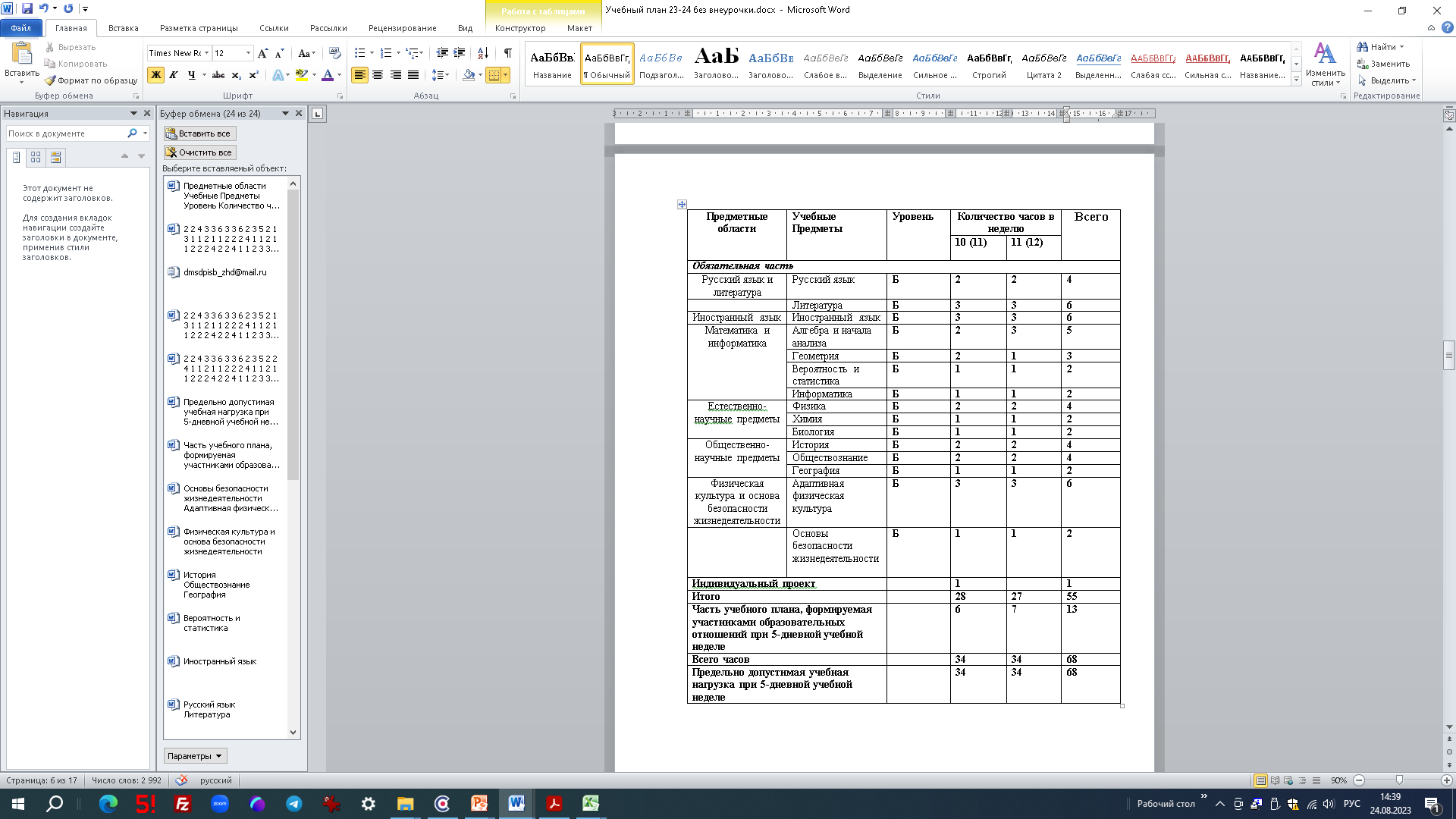 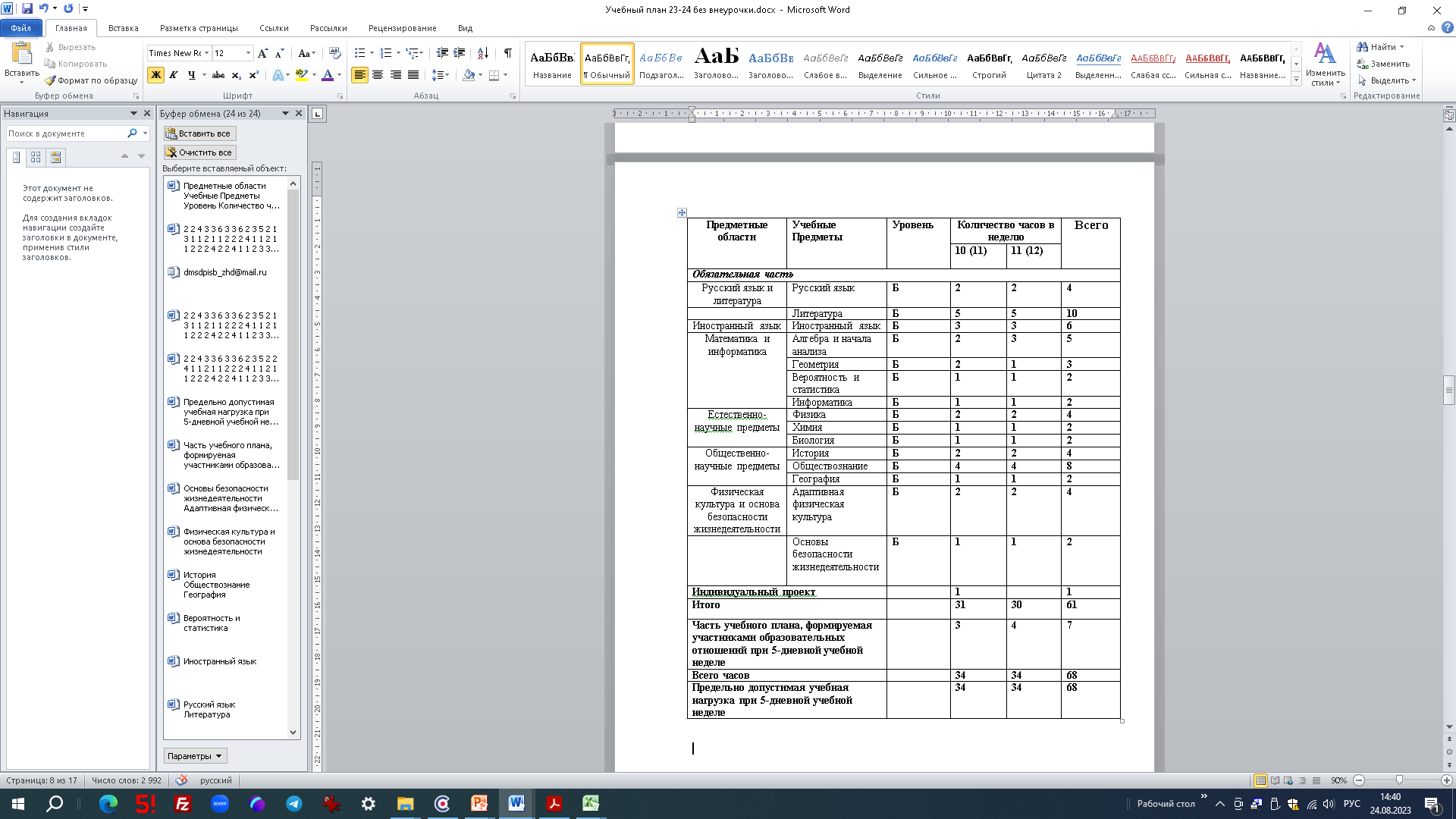 Полезные ссылки
https://edu.gov.ru/ – сайт Минпросвещения России
https://fgos.ru/ - тексты ФГОС всех ступеней
http://edsoo.ru  – сайт, сопровождающий введение и апробацию Рабочих программ ФГОС
http://edu53.ru/np-includes/upload/2021/09/21/16562.pdf - Изменения в новых ФГОС НОО и ООО 
Конструктор рабочих программ: https://edsoo.ru/constructor/  
Примерные рабочие программы: https://edsoo.ru/Primernie_rabochie_progra.ht 
https://externat.foxford.ru/polezno-znat/fgos-2020
Институт коррекционной педагогики - https://ikp-rao.ru/, https://vk.com/ikpru
Сообщество  для педагогов - https://vk.com/deputy_director
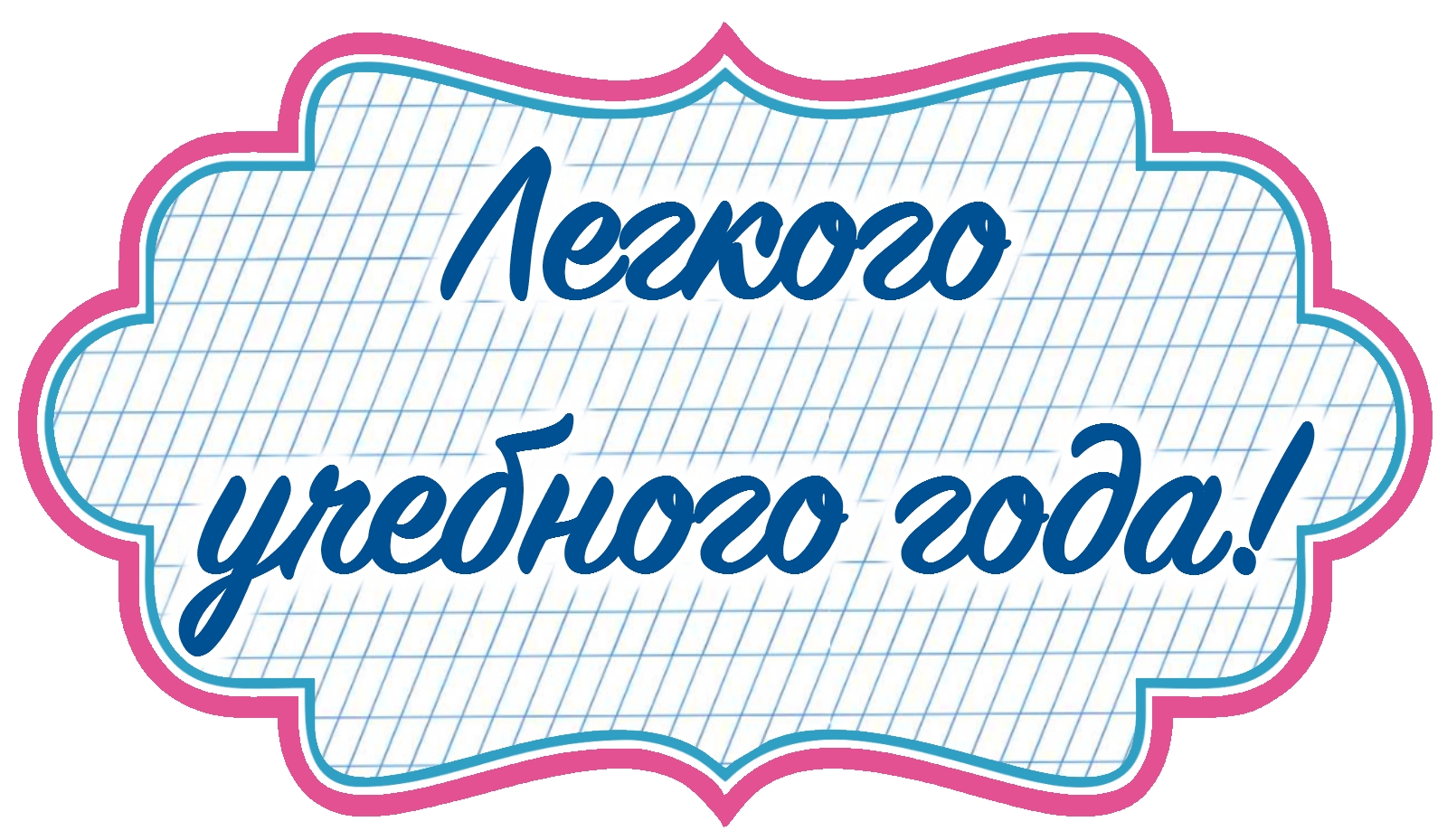